Types of Tissues
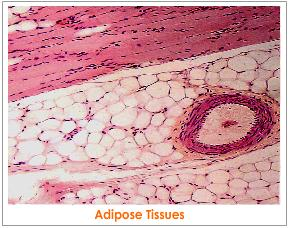 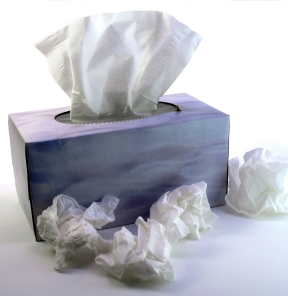 Tissue
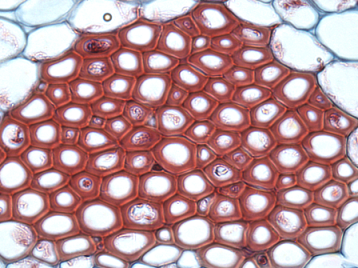 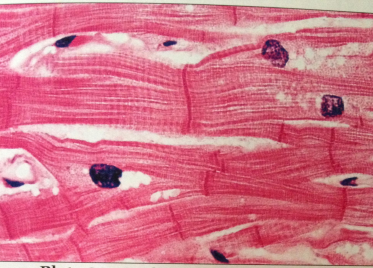 Tissue - A group or mass of similar cells working together to perform common functions.
Review: Four Types of Tissue
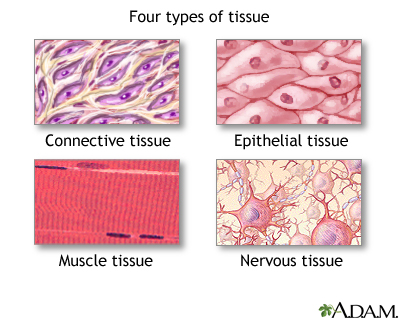 Connective
Epithelial
Muscle
Nervous
Epithelial Tissue
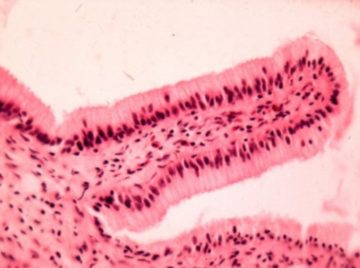 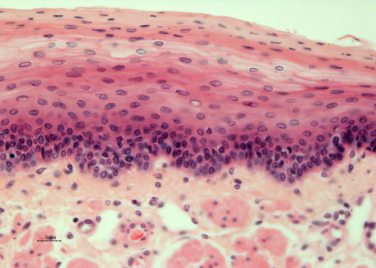 Skin
Small Intestine
Epithelial Tissue - covers all body surfaces, both inside and out.
Connective Tissue
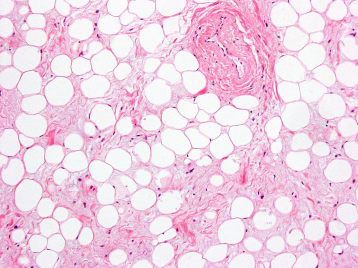 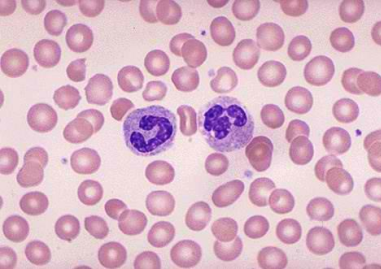 Adipose (fat)
Blood
Connective Tissue - Most abundant tissue, found everywhere. Provides support, protection, framework
Muscle Tissue
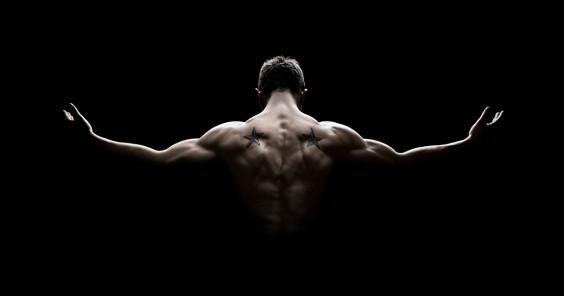 Muscle Tissue - plays a role in movement and heat generation to the organs.
Types of Muscle Tissue
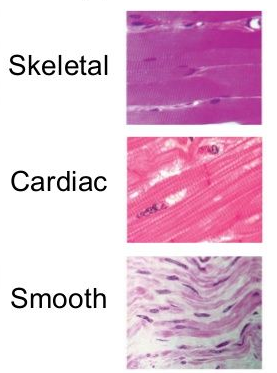 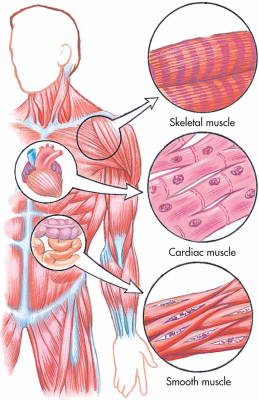 Nervous Tissue
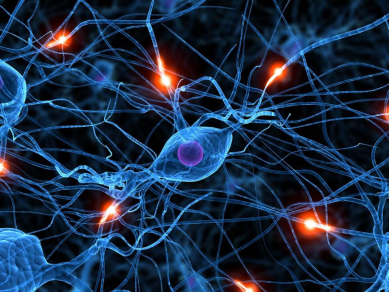 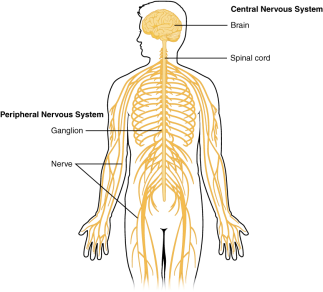 Nervous Tissue - found in the brain, spinal cord and nerves.  Coordinate & controls body functions
Stop Here
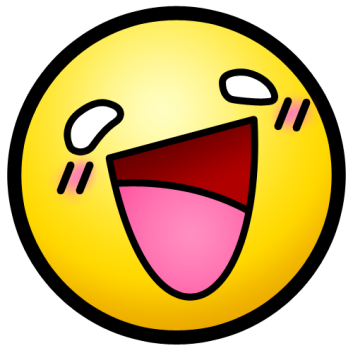